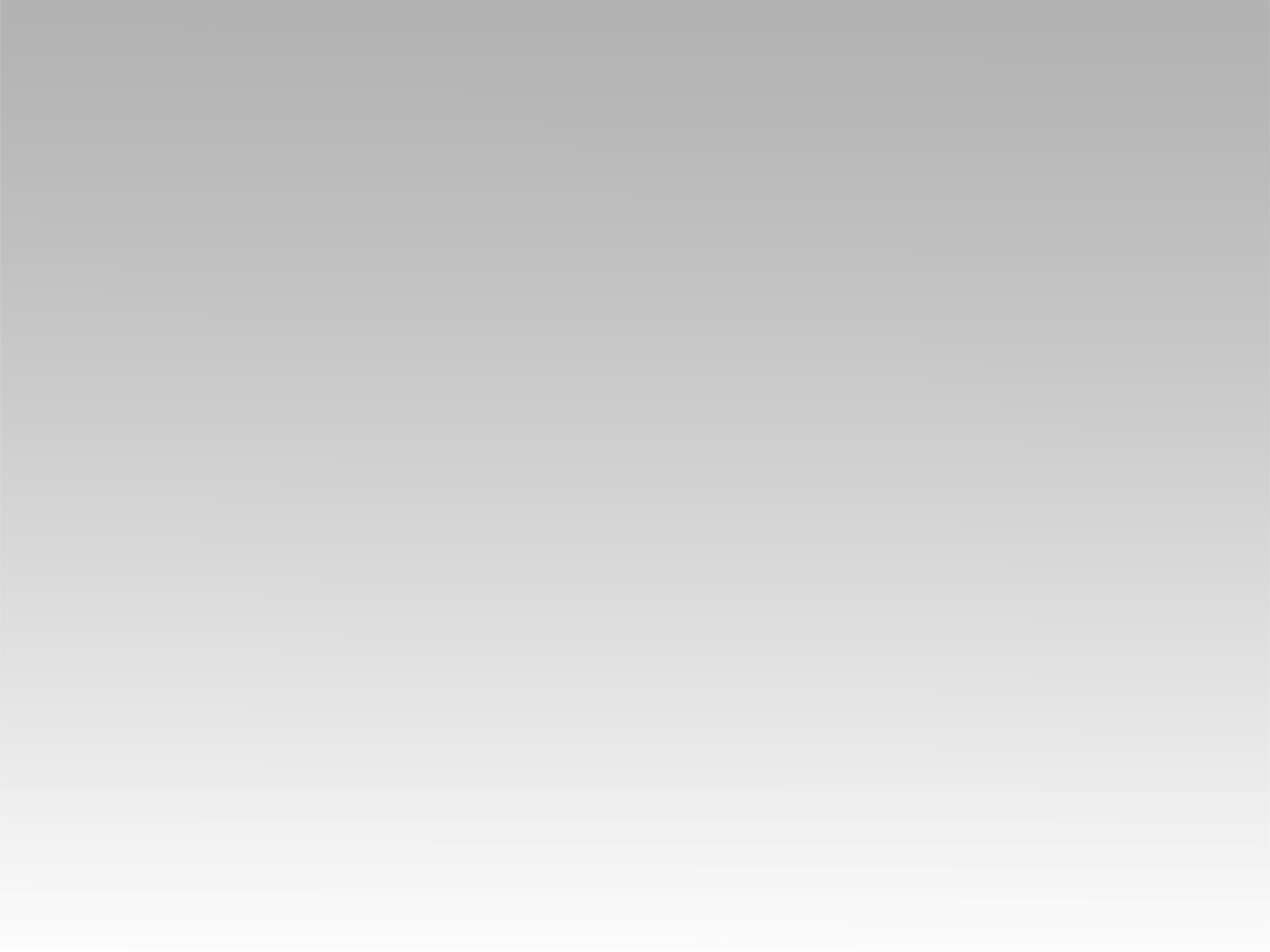 تـرنيــمة
أفــرح بيــك طـــول اليــوم
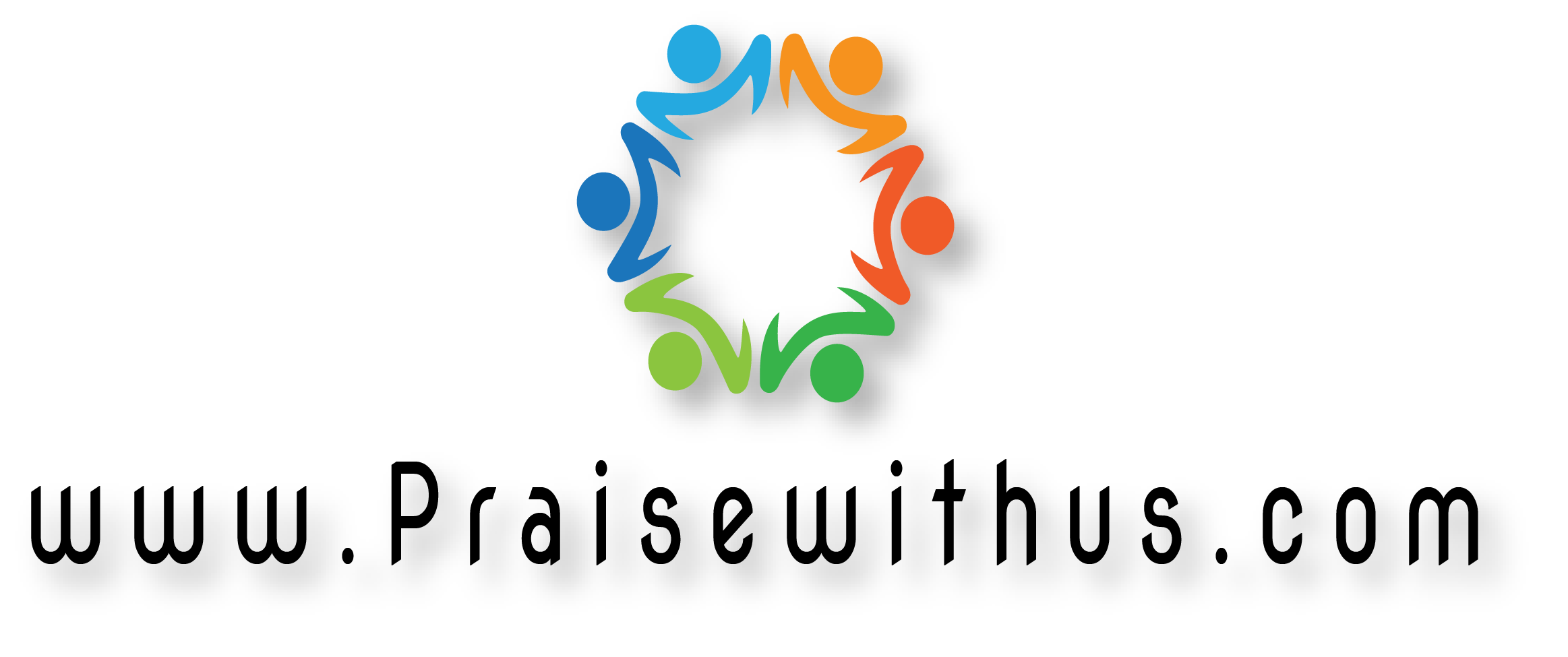 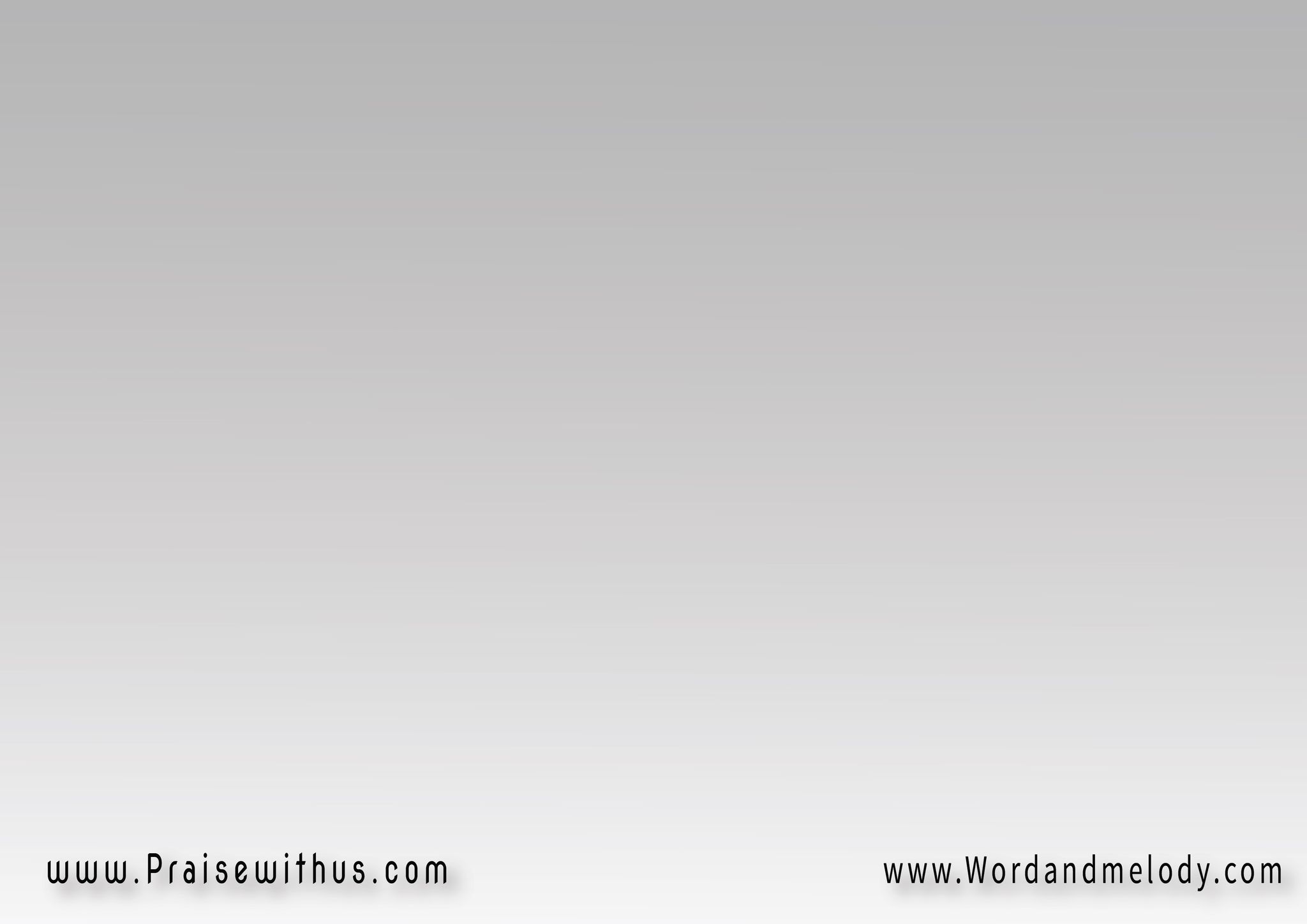 أفــرح بيــك طـــول اليــوم
 لــذذنــي بـحـبــــــك
والقــلب الـــك عـــــطشان
 ارونــي مـن نهــرك
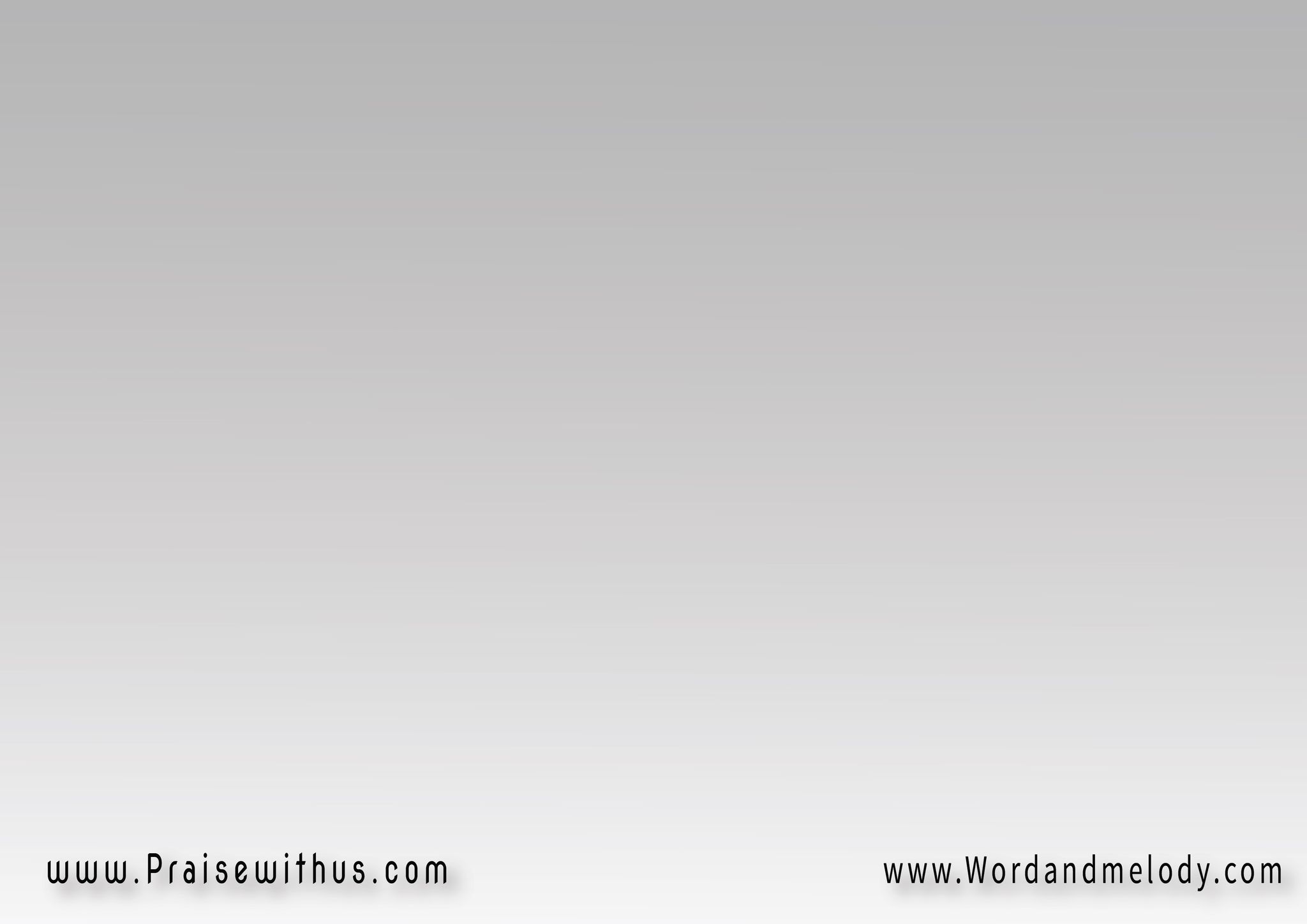 رفـــــــع قلبـــي واصليلك
 أهــتفـلك واغـنيـــلك
  أرفـــــــع قلبـــي واصليلك أهـتفــلك واغـنيـــلك
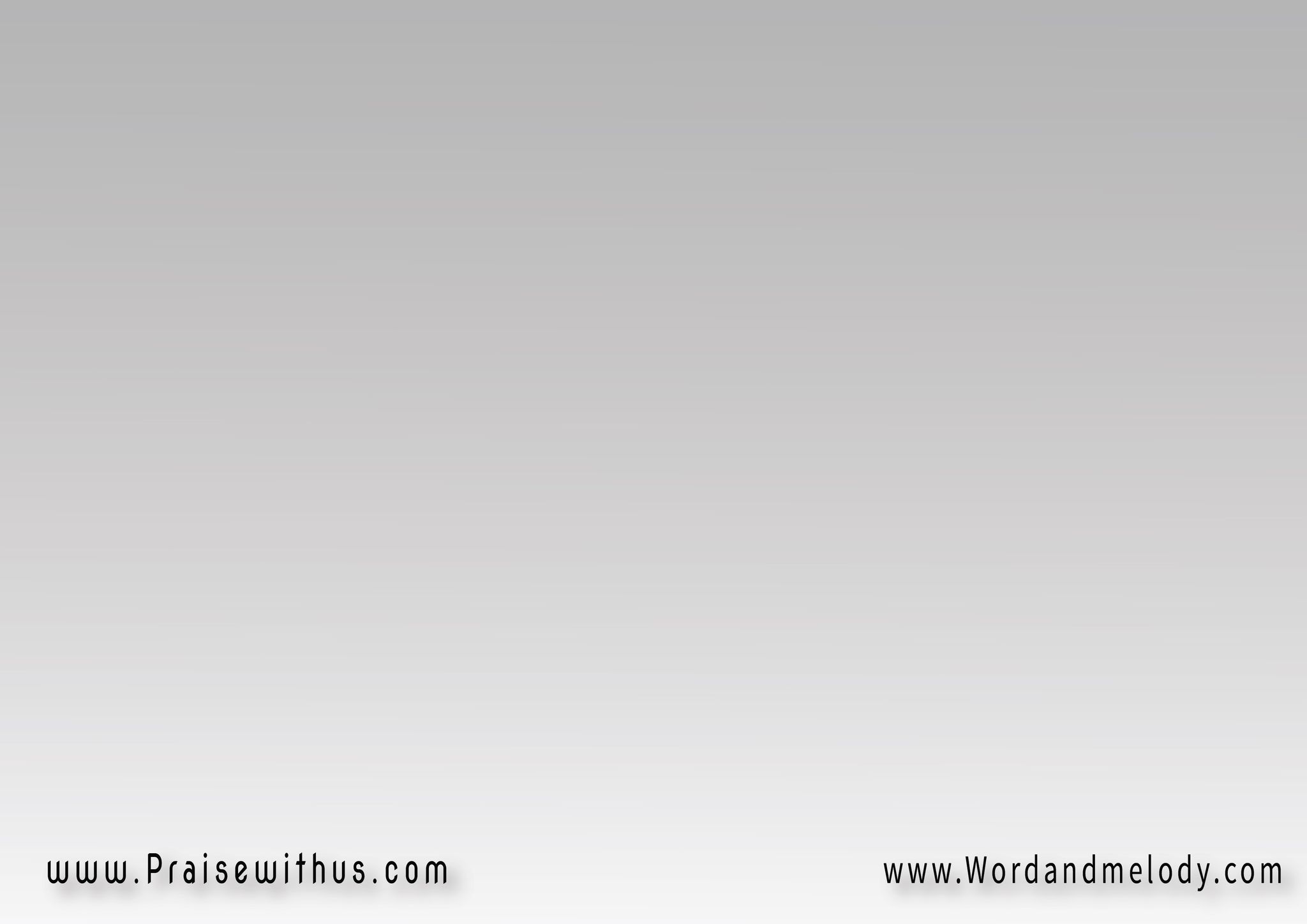 أفــرح بيــك طـــول اليــوم
 لــذذنــي بـحـبــــــك
والقــلب الـــك عـــــطشان
 ارونــي مـن نهــرك
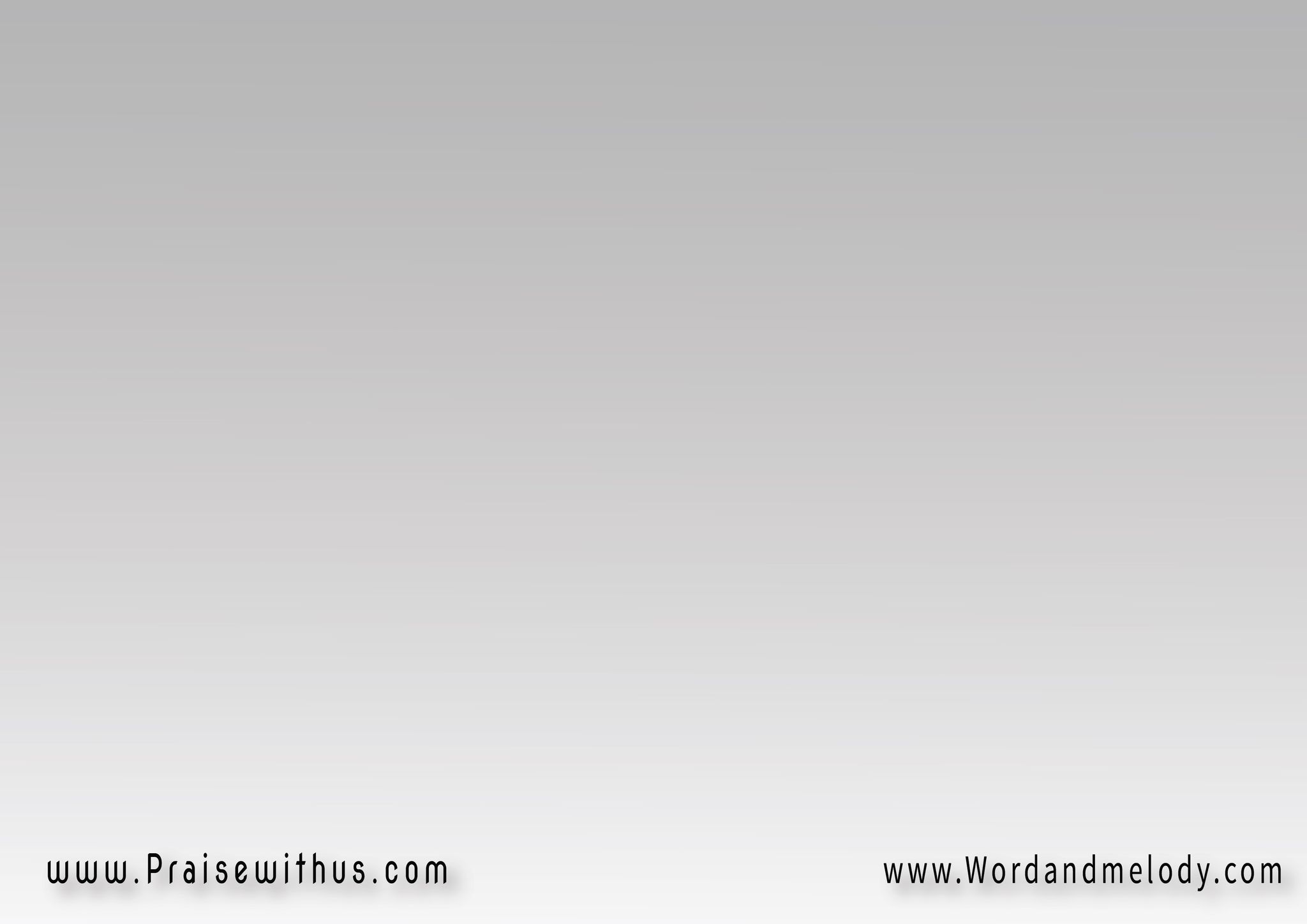 مــهمــا العــالــم يـغـرينـي 
أشبـــع بيــك وتنسيني
مــهمــا العــالــم يغـرينــي          أشبـــع بيــك وتنسينـي
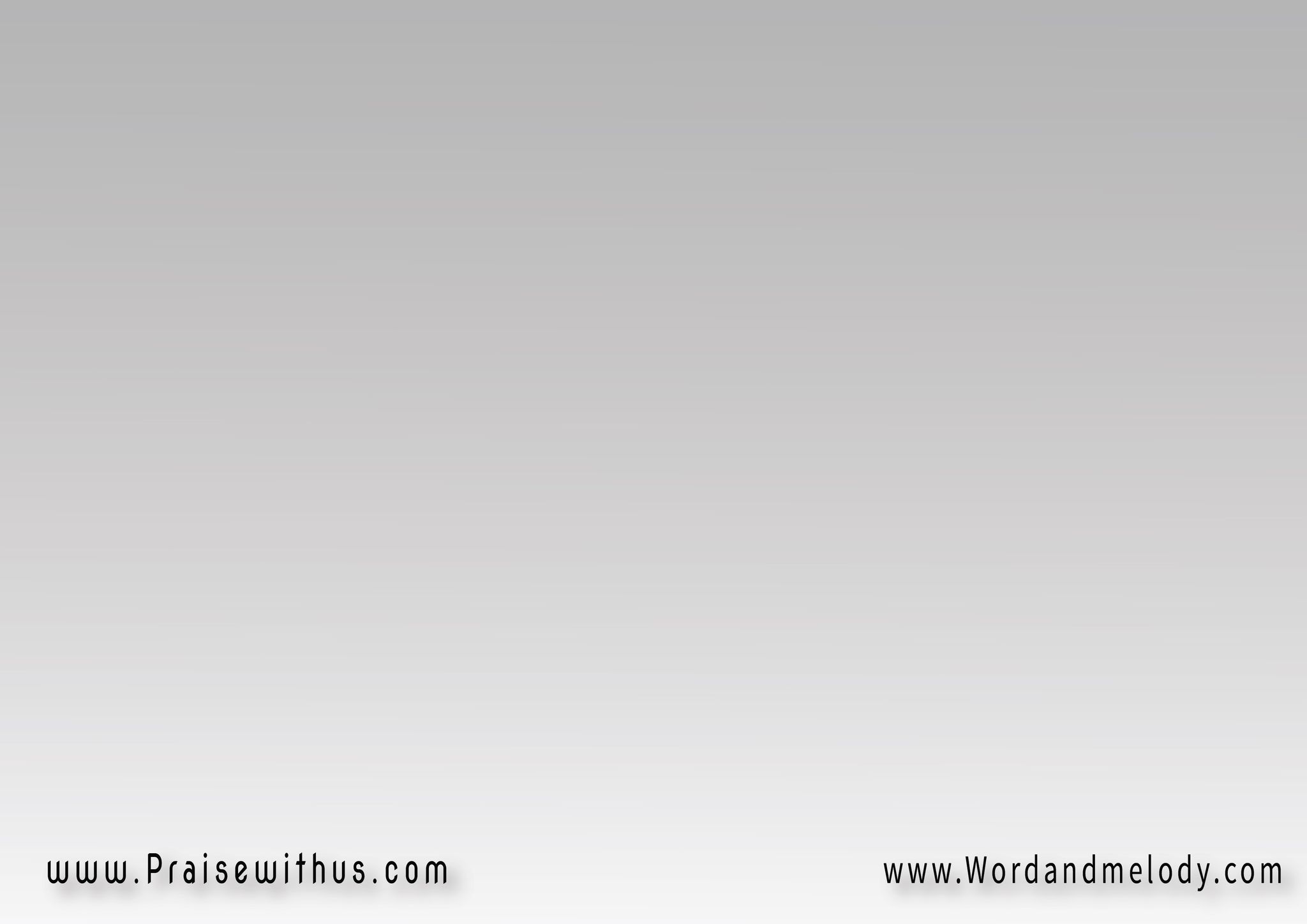 أفــرح بيــك طـــول اليــوم
 لــذذنــي بـحـبــــــك
والقــلب الـــك عـــــطشان
 ارونــي مـن نهــرك
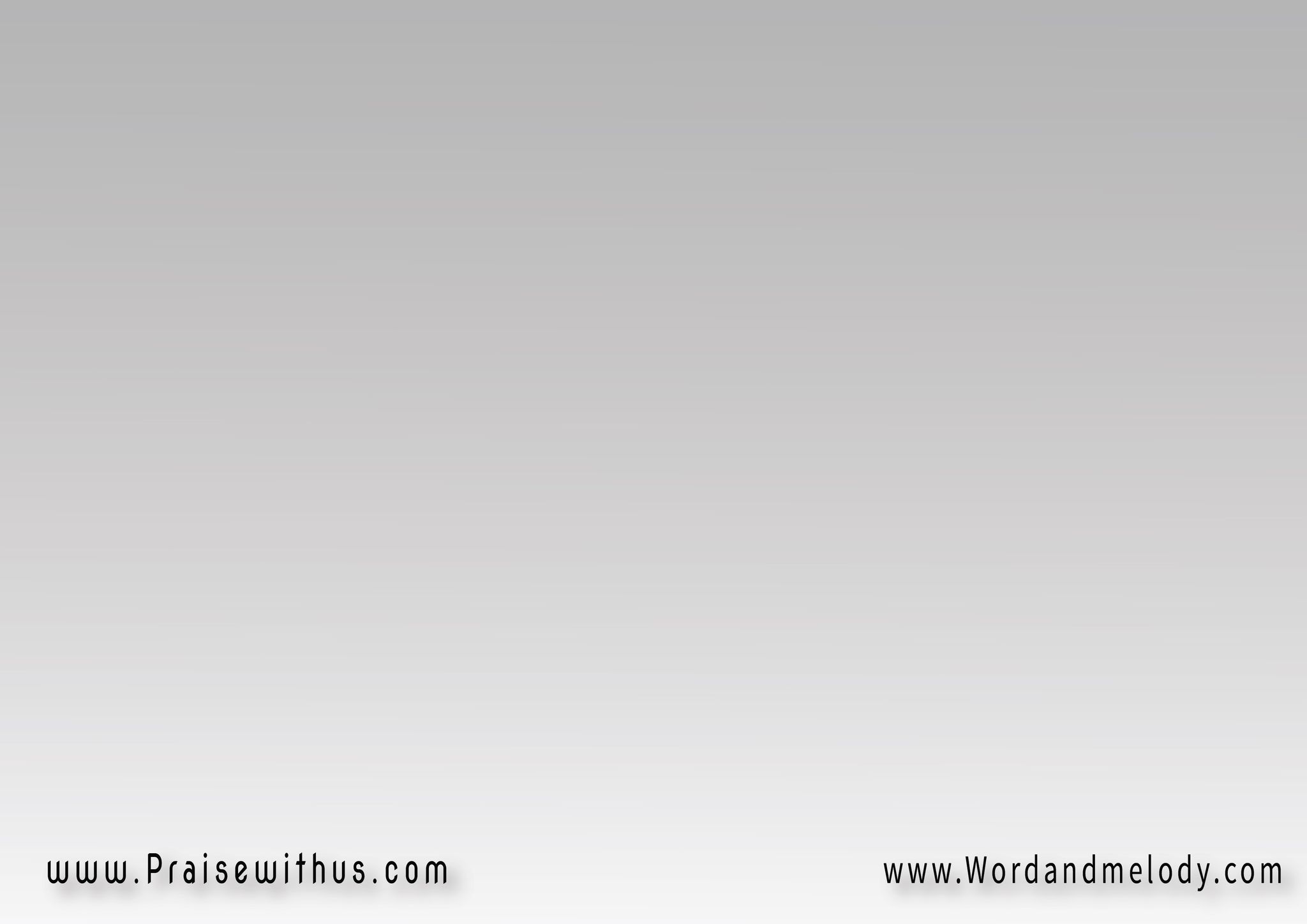 نظــرة لشخصــك تخلينـي 
أنســي الـدنيـا وتسبينـي
نظــرة لشخصــك تخلينـي 
أنســي الدنيــا  وتسبينـي
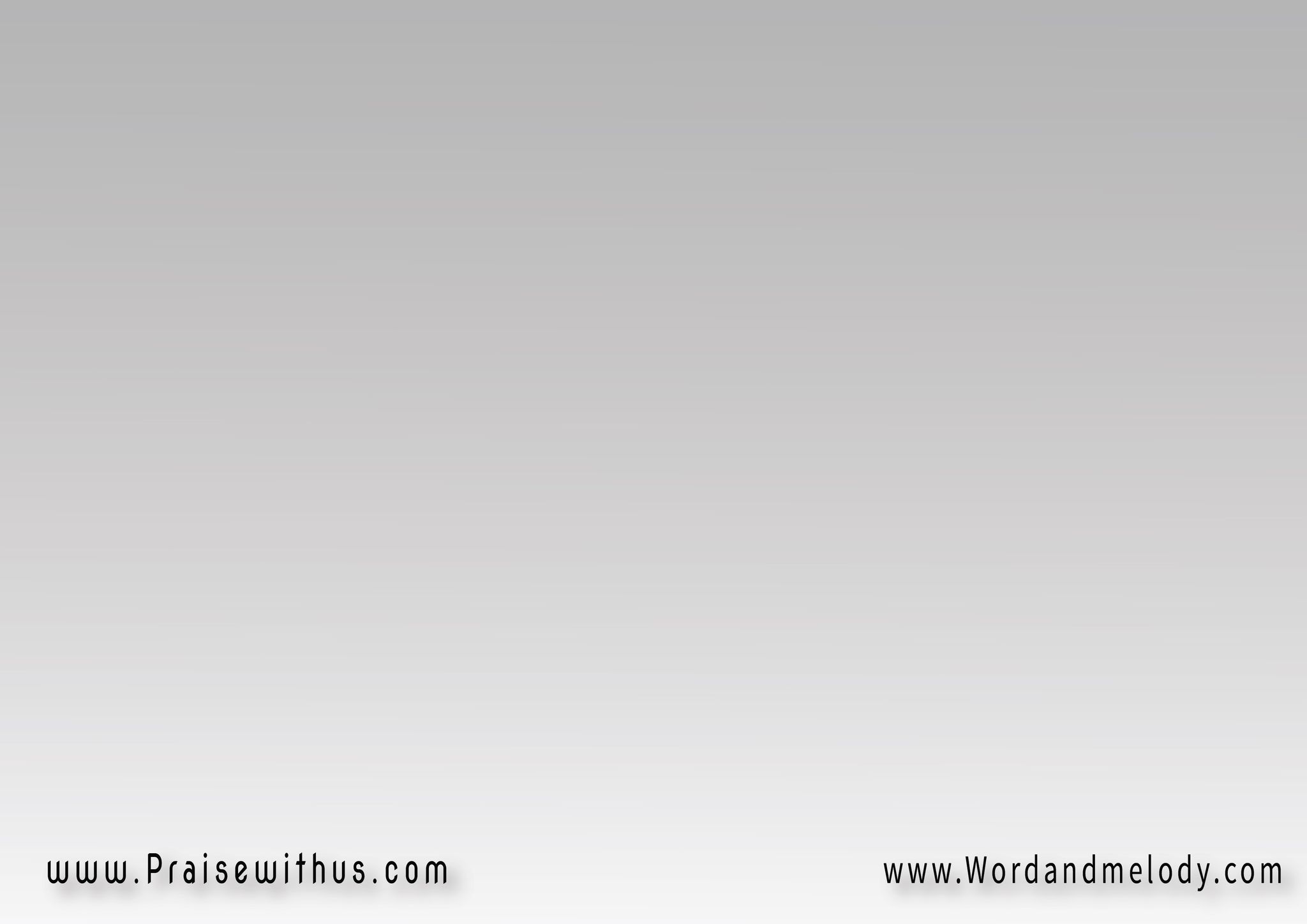 أفــرح بيــك طـــول اليــوم
 لــذذنــي بـحـبــــــك
والقــلب الـــك عـــــطشان
 ارونــي مـن نهــرك
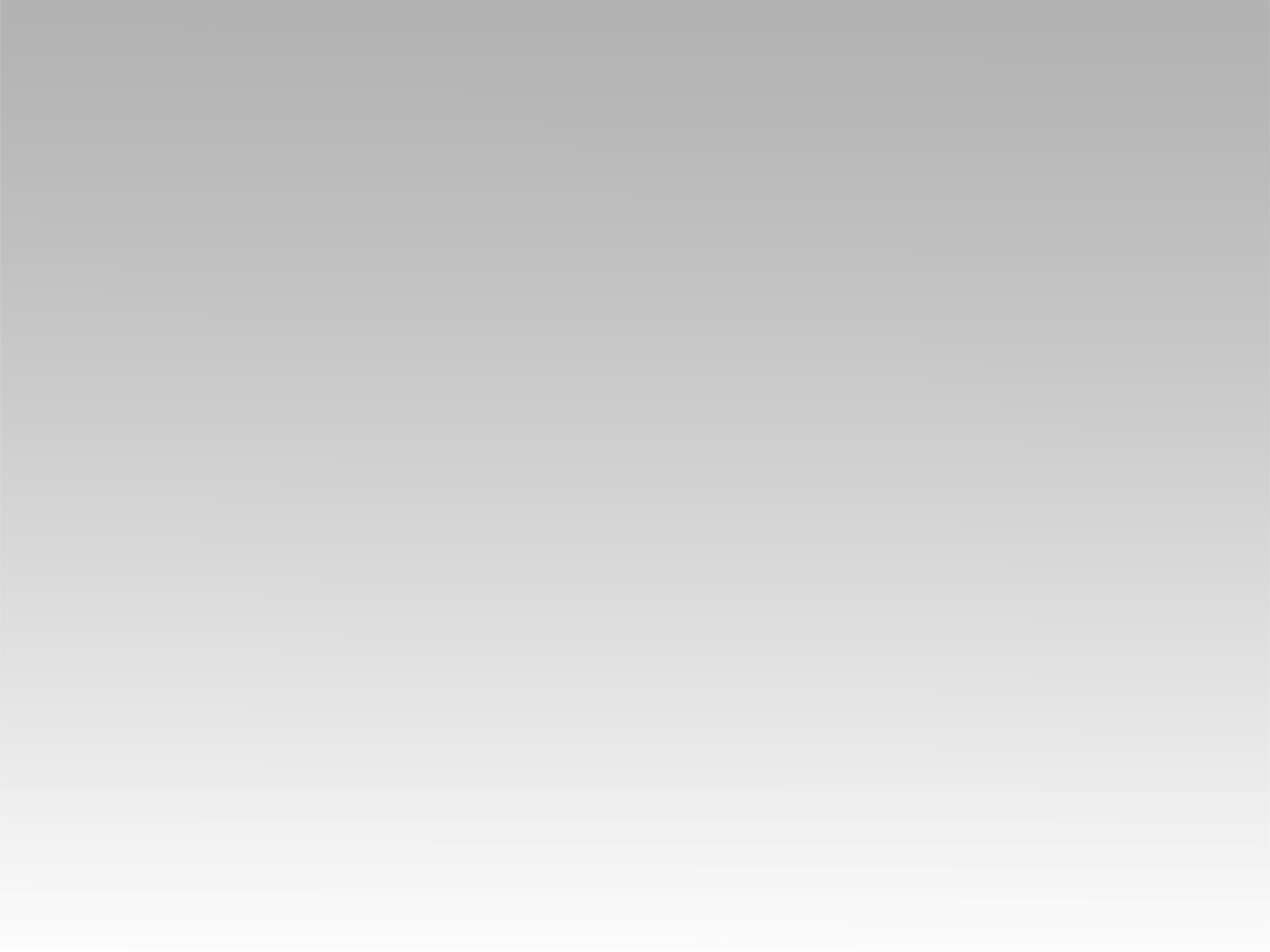 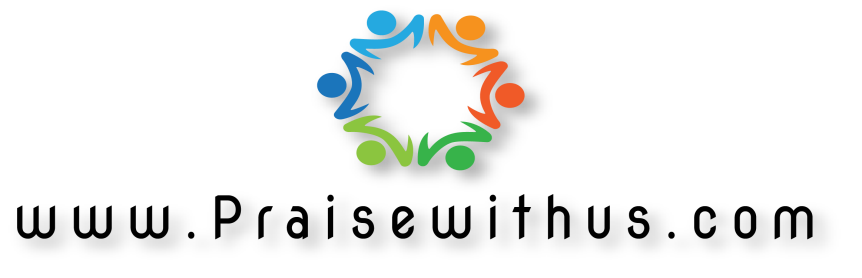